Tiếng Việt (Viết)
TRẢ BÀI VIẾT ĐƠN
HOẠT ĐỘNG 1:
Nghe cô giáo nhận xét chung bài viết của cả lớp
Ưu điểm.
Tồn tại:
- Lỗi chính tả.
- Lỗi bố cục.
- Lỗi dùng từ đặt câu.
3. Tuyên dương các bài tốt.
4. Lắng nghe các đơn viết tốt
HOẠT ĐỘNG 2
Tham gia chữa bài cùng cả lớp
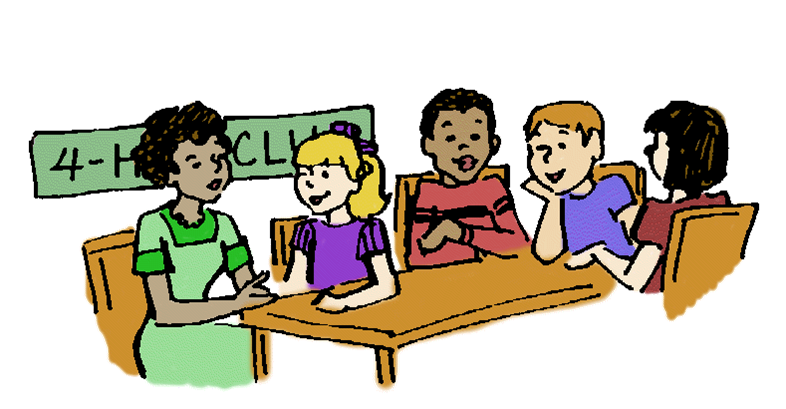 HOẠT ĐỘNG 3
Tự chữa bài của mình
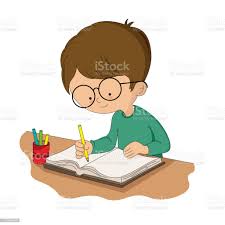 HOẠT ĐỘNG 4
Trao đổi bài với bạn để kiểm tra sự sửa lỗi
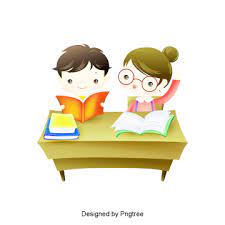 TRÒ CHƠI
RUNG CHUÔNG VÀNG
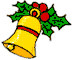 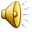 5
4
3
2
1
0
Câu 1: 
    Cấu tạo chung của một lá đơn có mấy phần?
A. Có 2 phần.
B. Có 3 phần.
C. Có 4 phần.
5
4
3
2
1
0
Câu 2: 
        Phần đầu đơn có những nội dung gì?
A. Quốc hiệu, tiêu ngữ; địa điểm, thời gian viết đơn; tên đơn; tên cơ quan nhận đơn. 
B. Quốc hiệu, tiêu ngữ; địa điểm, thời gian viết đơn
C. Quốc hiệu, tiêu ngữ; địa điểm viết đơn
Câu 3: Phần nội dung đơn gồm 3 nội dung, nội dung còn thiếu là gì?
                1. Giới thiệu bản thân.
                2. ..........?
                3. Lời cam kết.
5
4
3
2
1
0
A. Trình bày đơn. 
B. Trình bày nguyện vọng.
C. Chữ kí người làm đơn
Câu 4: Phần cuối đơn cần có nội dung gì?
5
4
3
2
1
0
A. Cảm ơn. 
B. Chữ kí, họ tên người viết đơn.
C. Chữ kí người viết đơn
D. Tất cả các ý trên
Dặn dò:
- Ôn cách viết đơn.
- Chuẩn bị bài sau: Góc sáng tạo
                                Quan sát vườn cây.